PEYGAMBERİMİZ VE BARIŞ
Neler öğreneceğiz?
Peygamberimizin barışı tesis etmek için gösterdiği çabalara örnekler verir.
Barış kavramından ne anlıyorsunuz?
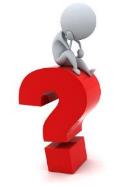 Barışa
Soluduğumuz hava, içtiğimiz su, yediğimiz yiyecekler, üzerinde yaşadığımız toprak parçası kadar ihtiyacımız var
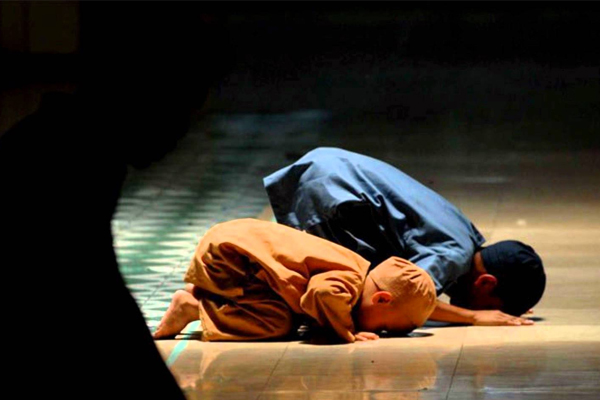 Sulh/Islah
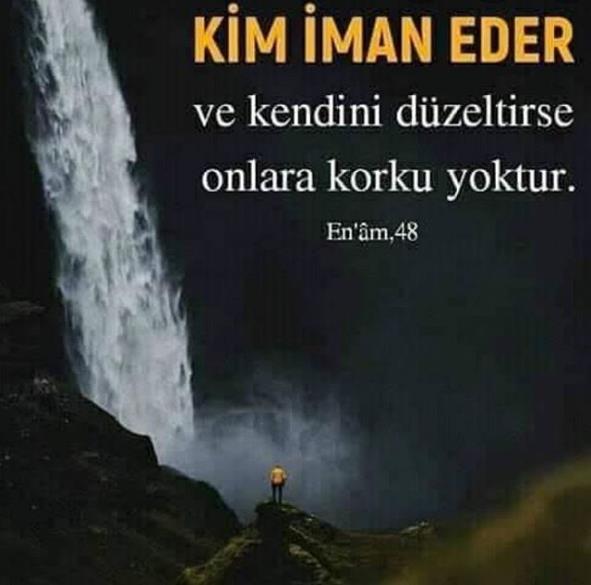 İnsanlar arasındaki nefreti ve çatışmayı ortadan kaldırmak demektir.
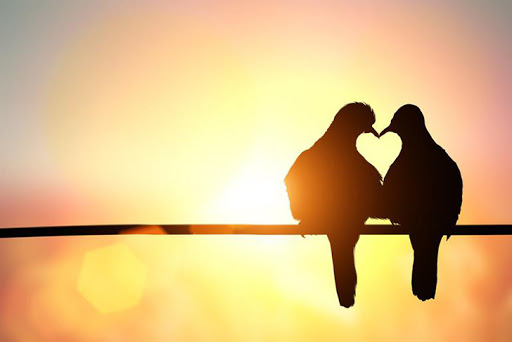 İslam’ı benimseyen kimse kendisiyle, ailesiyle, çevresiyle, ve doğayla barışıktır.
اِنَّمَا الْمُؤْمِنُونَ اِخْوَةٌ فَاَصْلِحُوا بَيْنَ اَخَوَيْكُمْ وَاتَّقُوا اللّٰهَ لَعَلَّكُمْ تُرْحَمُونَ۟ ﴿١٠﴾
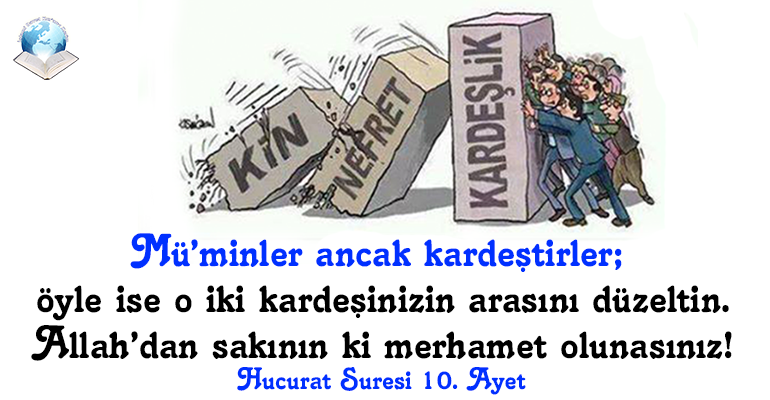 Peygamber Efendimiz (s.a.v.) Taif’te taşlandığı halde…
“Allah’ım, Güçsüz ve çaresiz kaldığımı, halk nazarında hor görüldüğümü ancak sana arz ederim.
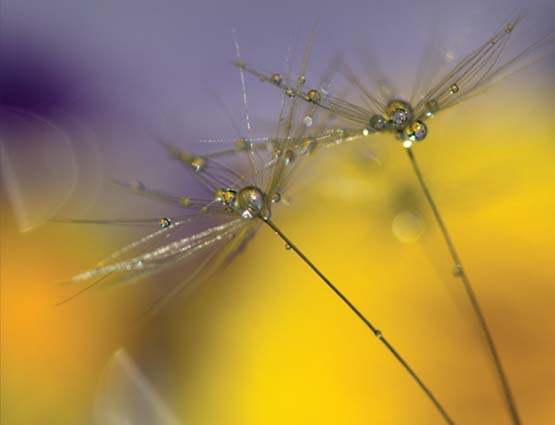 Uhud’da karşılaştığı zulme ve amcasının şehid edilmesine rağmen O (s.a.v.) af yolunu seçti.
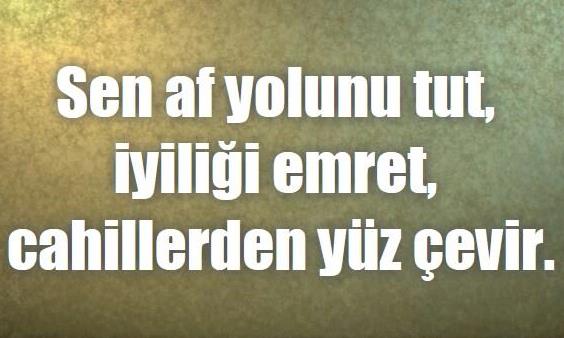 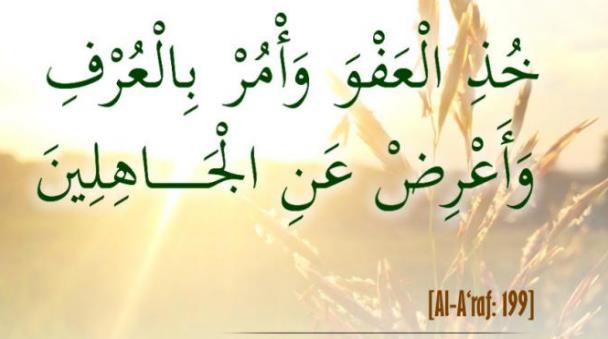 http://youtube.com/watch?v=x1ISr1mBLxg
Barışı sağlama adına Peygamber Efendimiz’in (s.a.v.) uygulamalarından hatırladıklarınız var mı?
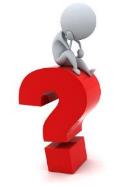 Barış ve Huzur için..
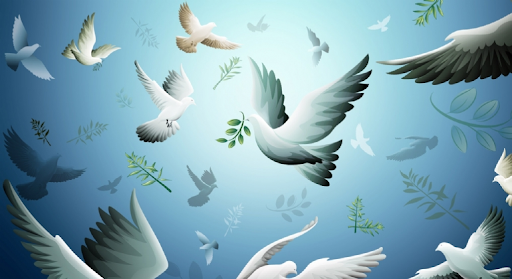 Medine Sözleşmesi
Hudeybiye Anlaşması
Mekke’nin Fethi
Hulful’fudûl
Mekke fethedildiğinde Peygamber Efendimiz’in (s.a.v) okuduğu ayet
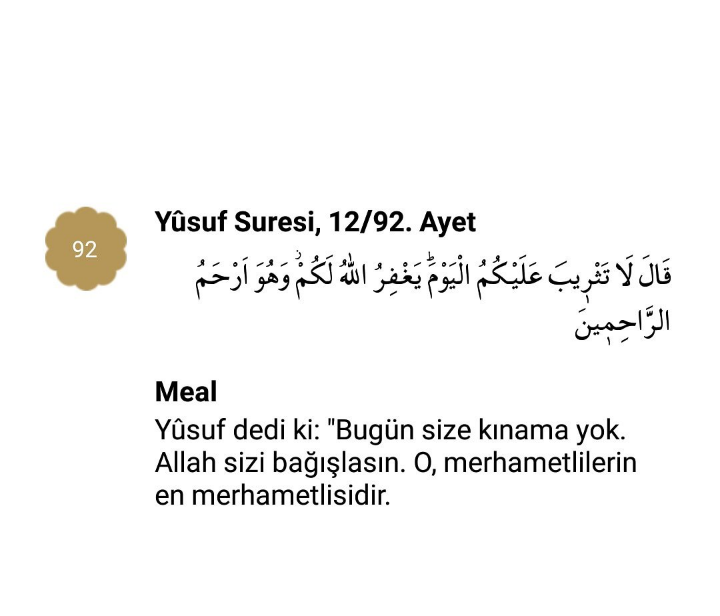 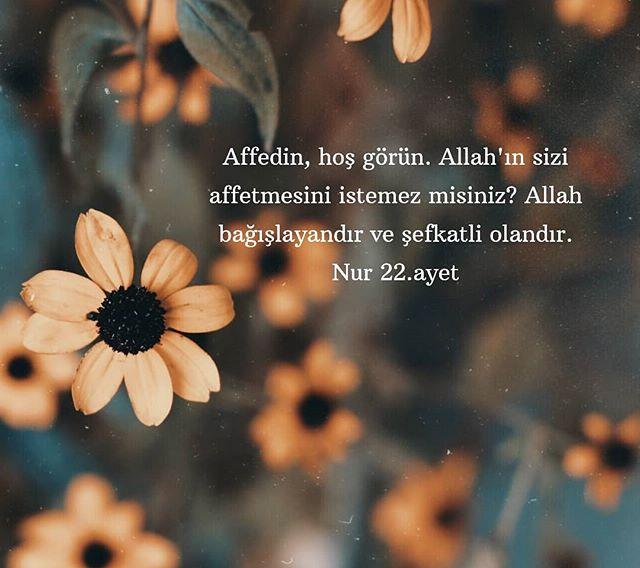 وَلْيَعْفُوا وَلْيَصْفَحُواۜ اَلَا تُحِبُّونَ اَنْ يَغْفِرَ اللّٰهُ لَكُمْۜ وَاللّٰهُ غَفُورٌ رَح۪يمٌ ﴿٢٢﴾
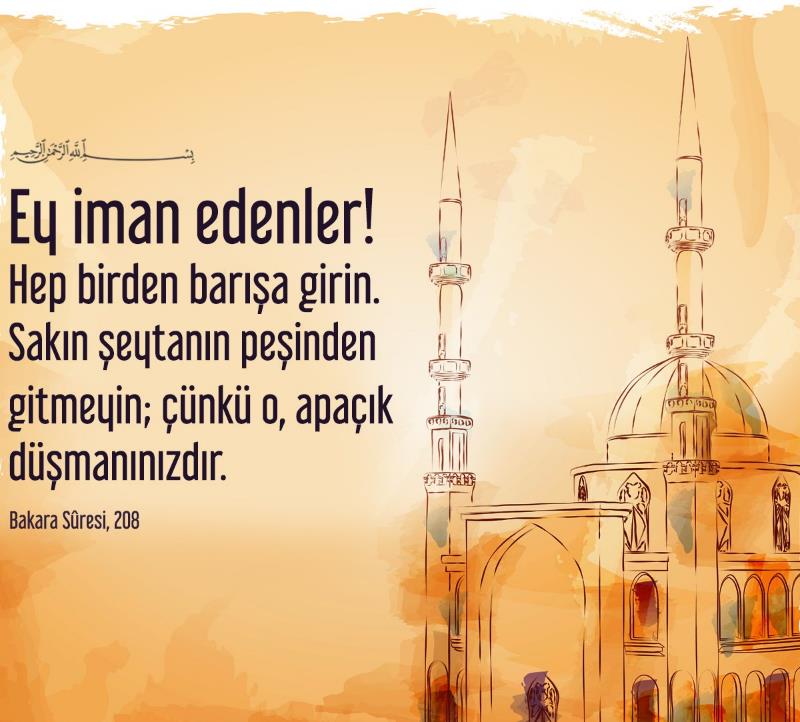 İslâm’a
Sevgili Peygamberimiz’in (s.a.v.) hayatını ve uygulamalarını incelediğimizde hep adalet, huzur ve barış için mücadele ettiğini görüyoruz. Nitekim o barış içinde yaşamayı hayat tarzı olarak benimsemişti.
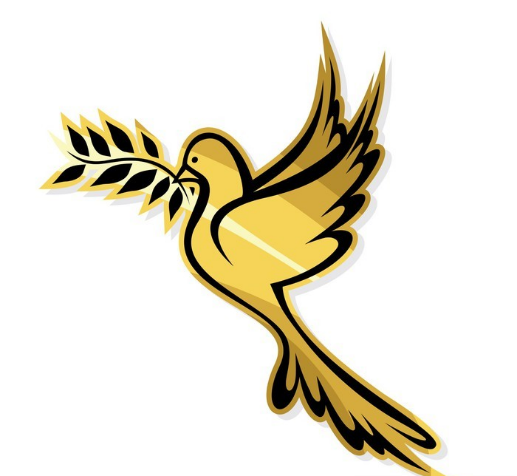 Ayrıca ifade etmek gerekir ki kaçınılmaz olduğunda da savaşa girmekte tereddüt etmedi.
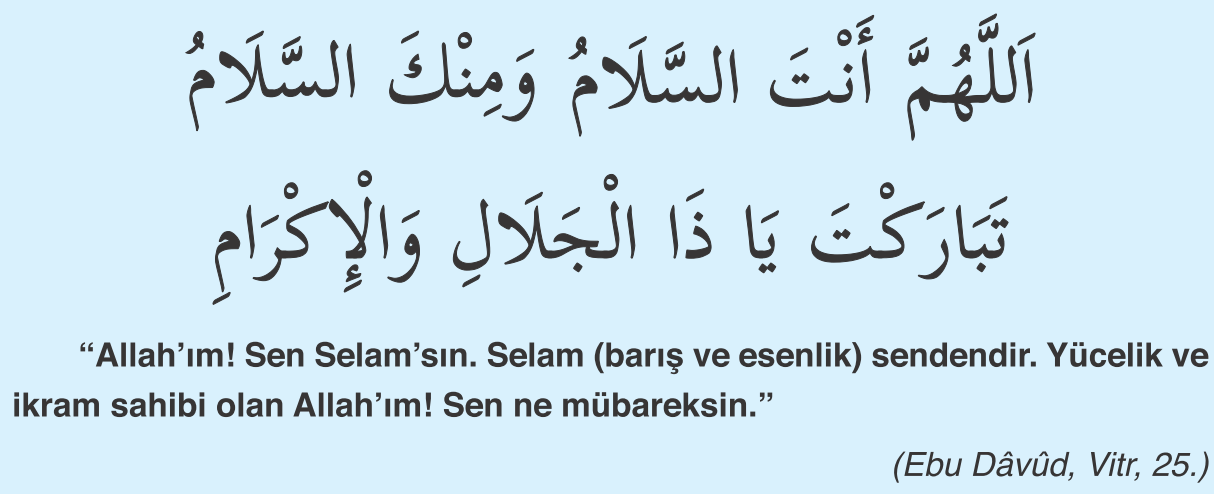 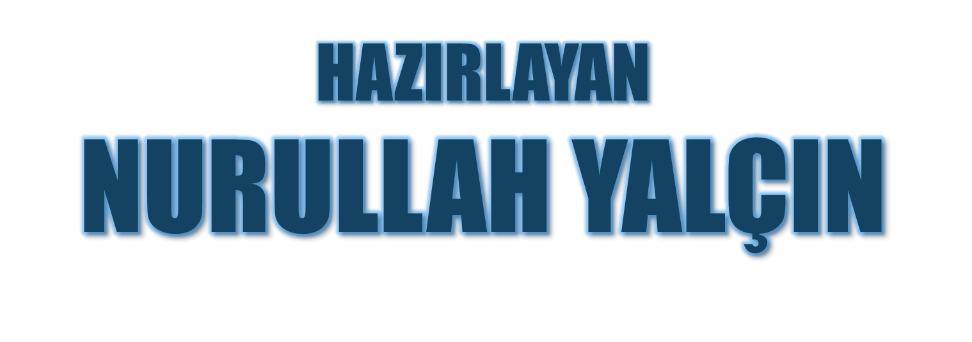 24.03.2020
Tekirdağ/Çerkezköy